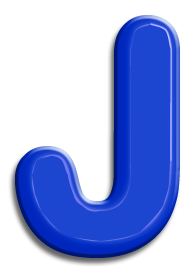 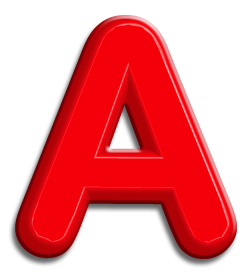 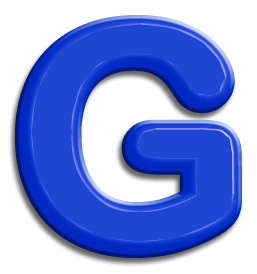 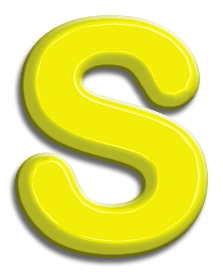 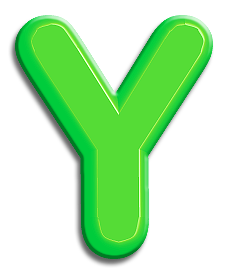 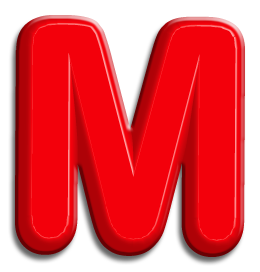 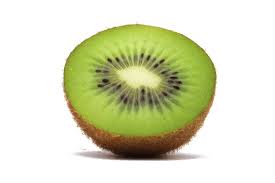 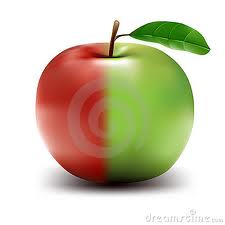 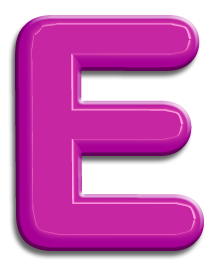 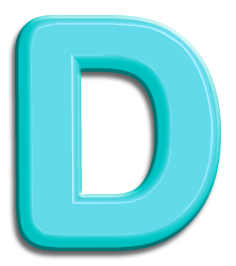 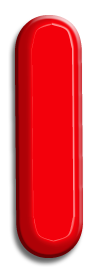 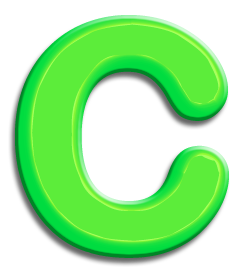 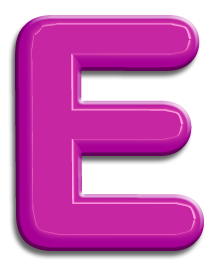 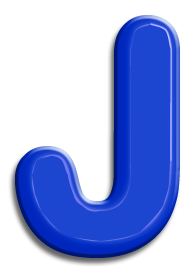 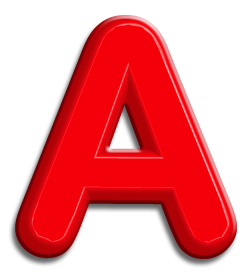 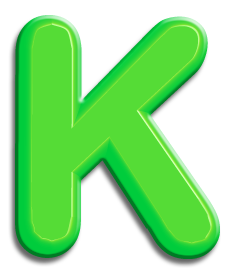 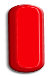 Përgjysmë mund të ndajmë edhe sende të ndryshme si :
Ushqim
Figura gjeometrike
Sende ose trupa
Grupe sendesh
Numra
Ushqim
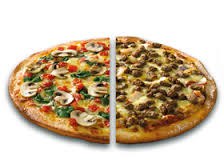 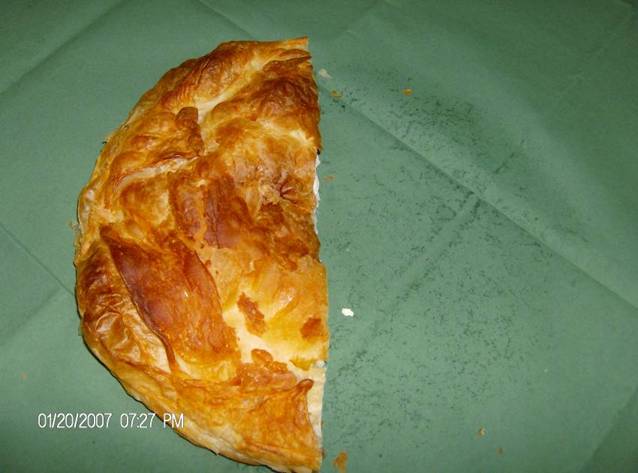 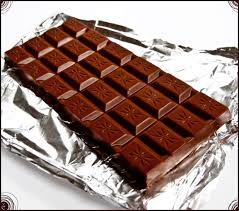 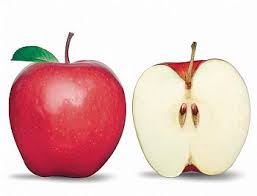 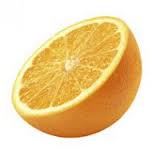 Figura gjeometrike
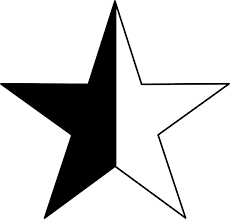 Sende ose trupa
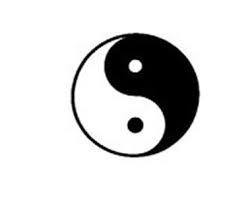 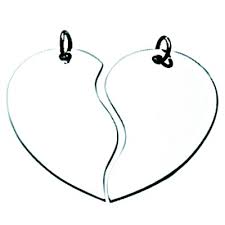 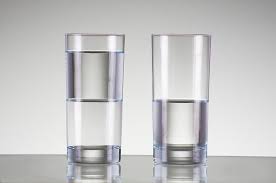 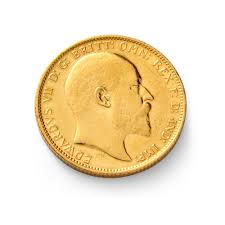 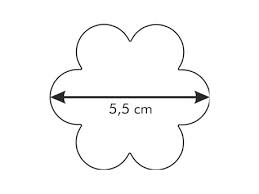 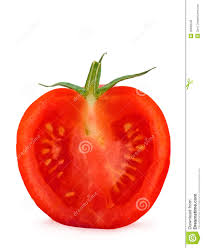 Grupe sendesh
Sa është    2 ?
Grupe sendesh
e 2 është 1
Grupe sendesh
Sa është e    4 ?
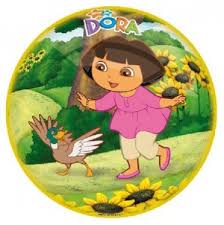 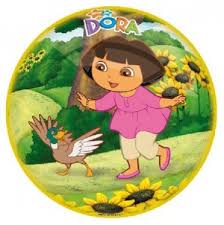 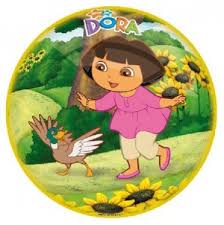 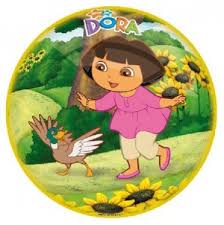 Grupe sendesh
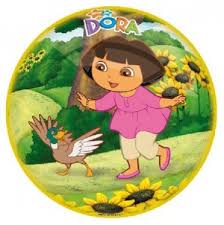 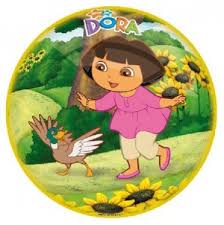 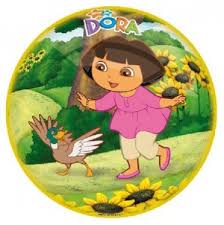 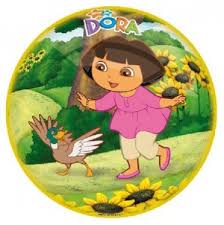 e 4 është 2
Grupe sendesh
Sa është     6 ?
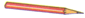 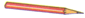 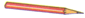 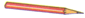 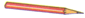 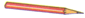 Grupe sendesh
e 6 është 3
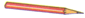 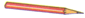 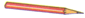 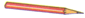 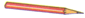 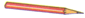 Grupe sendesh
Sa është e    8 ?
Grupe sendesh
e 8 është 4
Numra
e 10 është
5
e 48 është
28
e 50 është
25
e 24 është
12
e 30 është
15
e 100 është
50
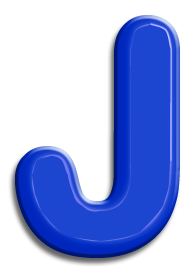 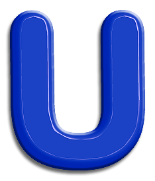 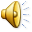 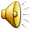 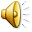 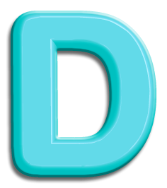 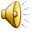 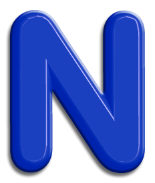 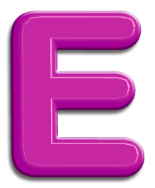 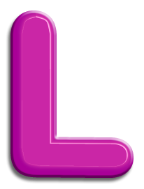 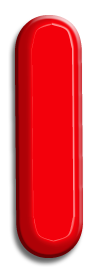 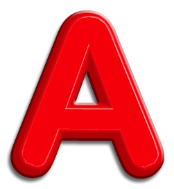 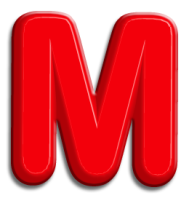 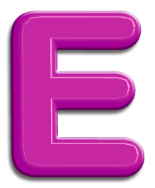 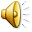 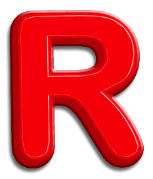 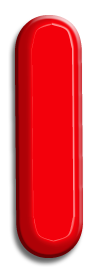 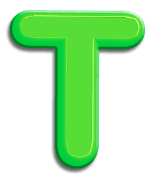